Доли. Обыкновенные дроби.
г
Идентификатор:239-956-806
Вычислить.
Изучение нового материала.
одна вторая                        одна третья
одна четвёртая                        одна пятая
Дробь-это доля или сумма нескольких долей
1

       4
3
    
       4
1 и 3 — числители 

4- знаменатель                

1       3     
     ;         -   обыкновенные дроби
4       4
1-числитель
6- знаменатель

1   ,  2  , 3    -  обыкновенные дроби
4      5    7
1

6
Доля-это каждая 

из равных 

частей 

единицы
Обыкновенные дроби
Записи вида                  и т. д. называют обыкновенными дробями.
7
Числитель
Знаменатель
3
Числитель дроби пишут над чертой, а знаменатель – под чертой.
Знаменатель показывает, на сколько долей делят, а числитель – сколько таких долей взято.
Какая часть фигуры закрашена?
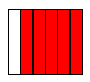 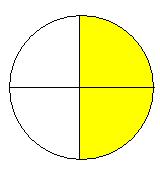 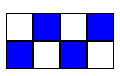 Какая часть фигуры закрашена?
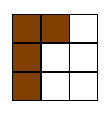 Запишите дроби:
а) две пятых
б) четыре седьмых
в) шесть сотых
г) три десятых
д) пять двенадцатых
е) семь одиннадцатых
ж) одна четвёртая.
Исторические сведения
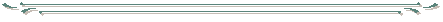 Дроби появились в глубокой древности. При разделе добычи, при измерениях величин, да и в других похожих случаях люди встретились с необходимостью ввести дроби.
   Интересная система дробей была в Древнем Риме. Она основывалась на делении на 12 долей единицы веса, которая называлась асс. Двенадцатую долю асса называли унцией. А путь, время и другие величины сравнивали с наглядной вещью - весом.
   Современную систему записи дробей с числителем и знаменателем создали в Индии. Только там писали знаменатель сверху, а числитель - снизу, и не писали дробной черты. А записывать дроби в точности, как сейчас, стали арабы.
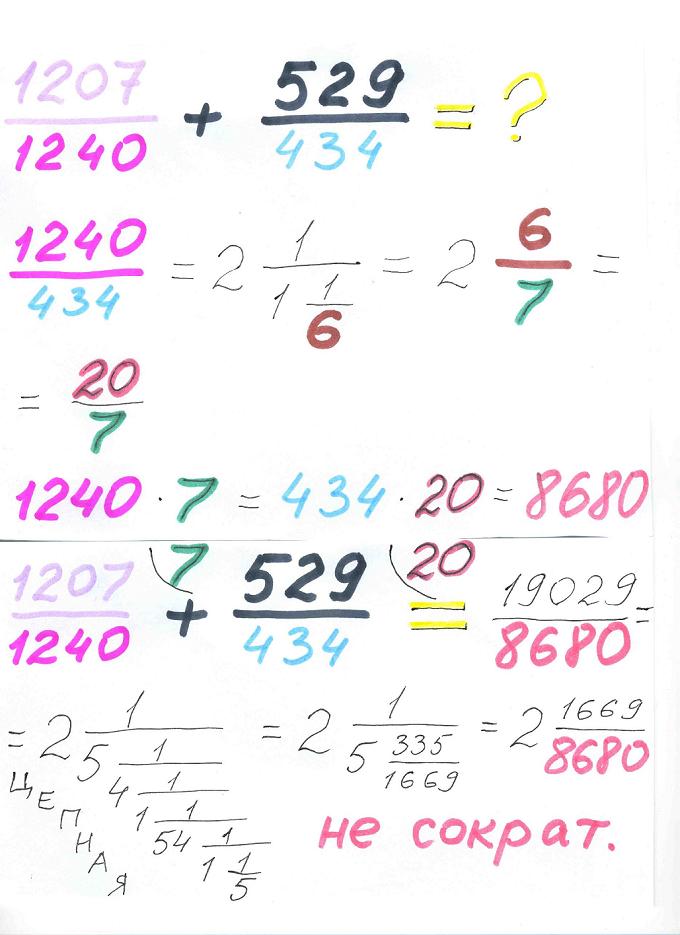 Домашнее задание.
Изучить пункт 23,
 выполнить   
№№  925, 926, 934 (а).
Итог.
Прочитать дроби.
Спасобо за урок!